Муниципальное казённое дошкольное образовательное учреждение города Новосибирска «Детский сад 
№466 комбинированного вида»
Наши любимые  праздники
Воспитатель: Борисова Наталья Сергеевна
[Speaker Notes: Замените эти образцы рисунков собственными привлекательными изображениями. Вот как это сделать быстро: выделите образец рисунка и удалите его. Затем щелкните значок "Вставка рисунков" внутри рамки и найдите изображение, которое хотите отобразить.]
«Праздник осени»
[Speaker Notes: Замените эти образцы рисунков собственными привлекательными изображениями. Вот как это сделать быстро: выделите образец рисунка и удалите его. Затем щелкните значок "Вставка рисунков" внутри рамки и найдите изображение, которое хотите отобразить.]
«Новый год»
Самый долгожданный праздник…
[Speaker Notes: Замените эти образцы рисунков собственными привлекательными изображениями. Вот как это сделать быстро: выделите образец рисунка и удалите его. Затем щелкните значок "Вставка рисунков" внутри рамки и найдите изображение, которое хотите отобразить.]
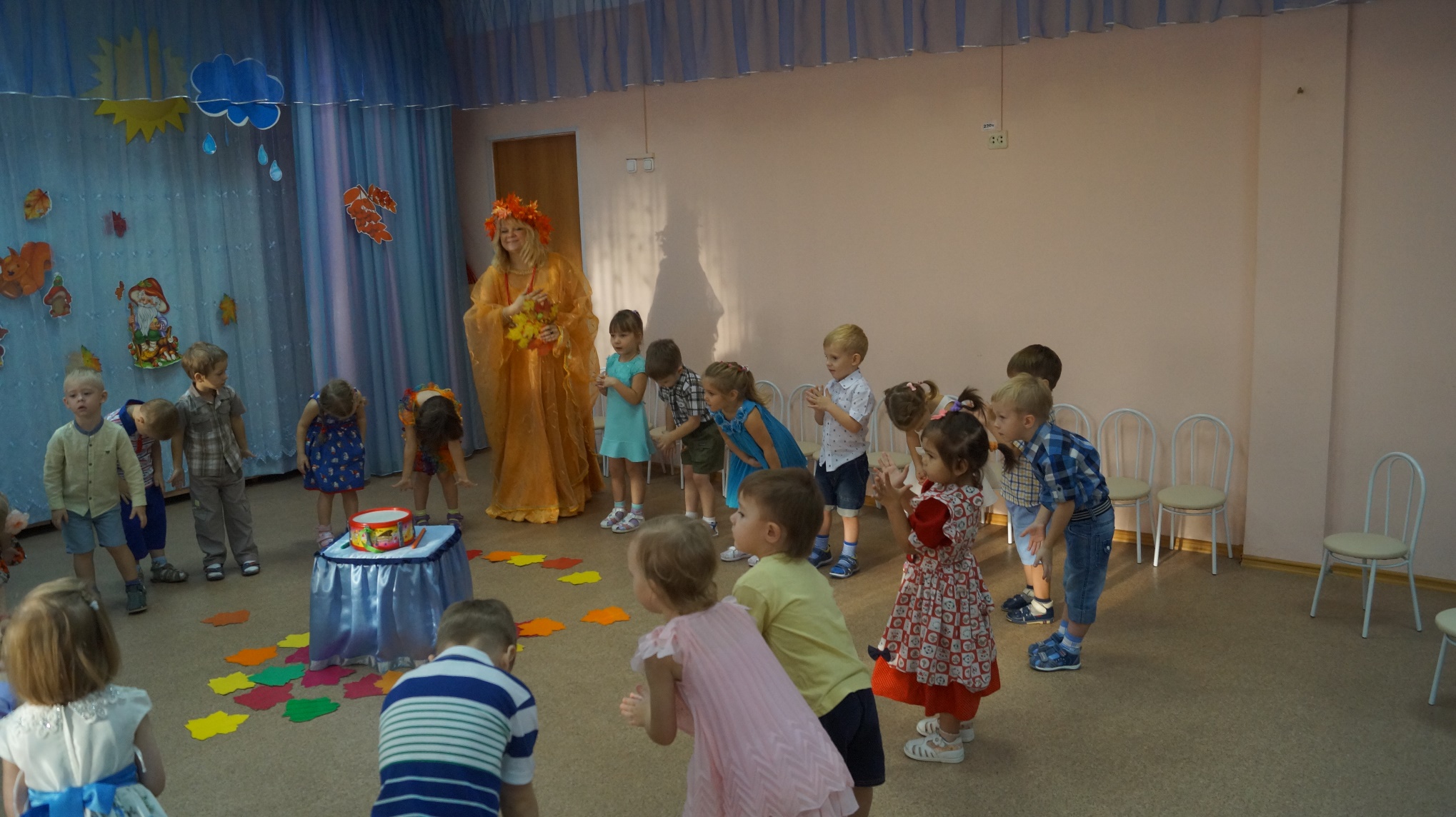 Спасибо за внимание!